Застосування інтерференції
Підготувала: Турецька Любов
Інтерференція світла — 
дослід Юнга
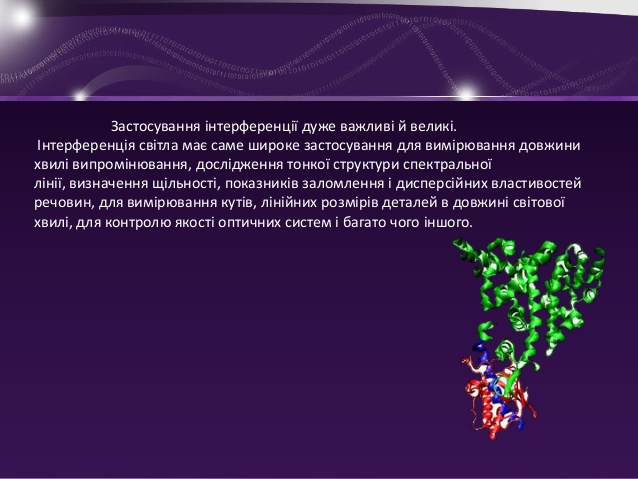 Застосування інтерференції дуже важливі й великі. 
Інтерференція світла має саме широке застосування для вимірювання довжини хвилі випромінювання, дослідження тонкої структури спектральної лінії, визначення щільності, показників заломлення і дисперсійних властивостей речовин, для вимірювання кутів, лінійних розмірів деталей в довжині світової хвилі, для контролю якості оптичних систем і багато чого іншого.